Introduction to IB Mathematics
Objective: Discover the 4 different IB Mathematics courses and find out what the requirements are.
IB Mathematics Courses
Mathematics
Applications & Interpretations
Higher Level (AIHL)
Mathematics 
Analysis & Approaches
Higher Level 
(AAHL)
Mathematics
Applications & Interpretations
Standard Level (AISL)
Mathematics 
Analysis & Approaches
Standard Level
 (AASL)
The different foci of the courses
The course topic breakdown
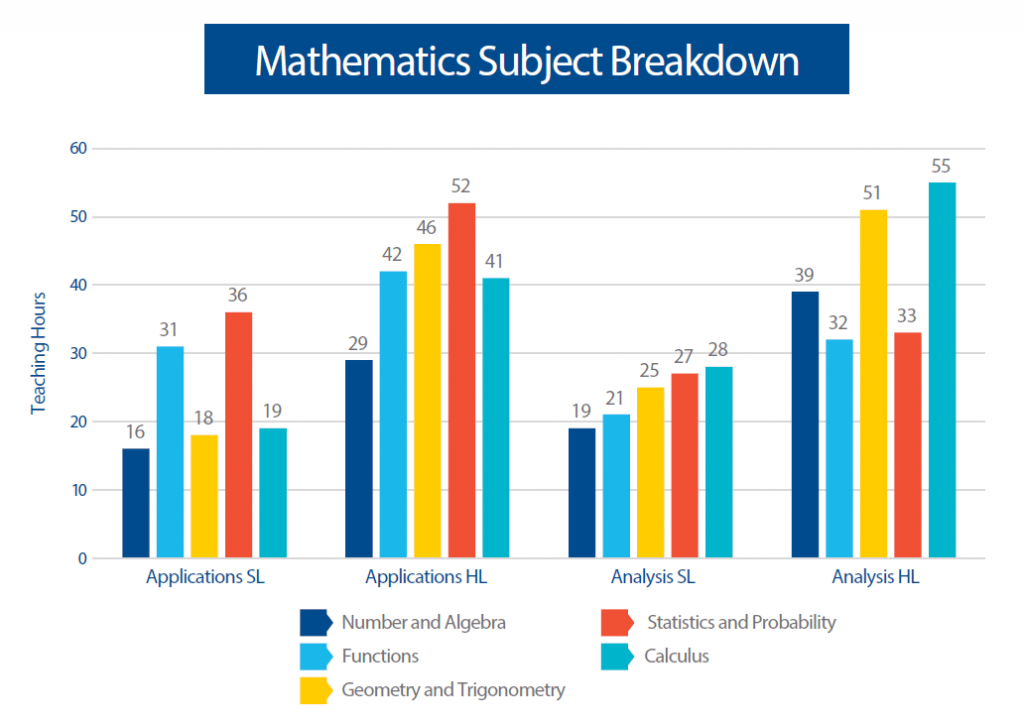 The assessments in the courses
A typical AA SL exam question
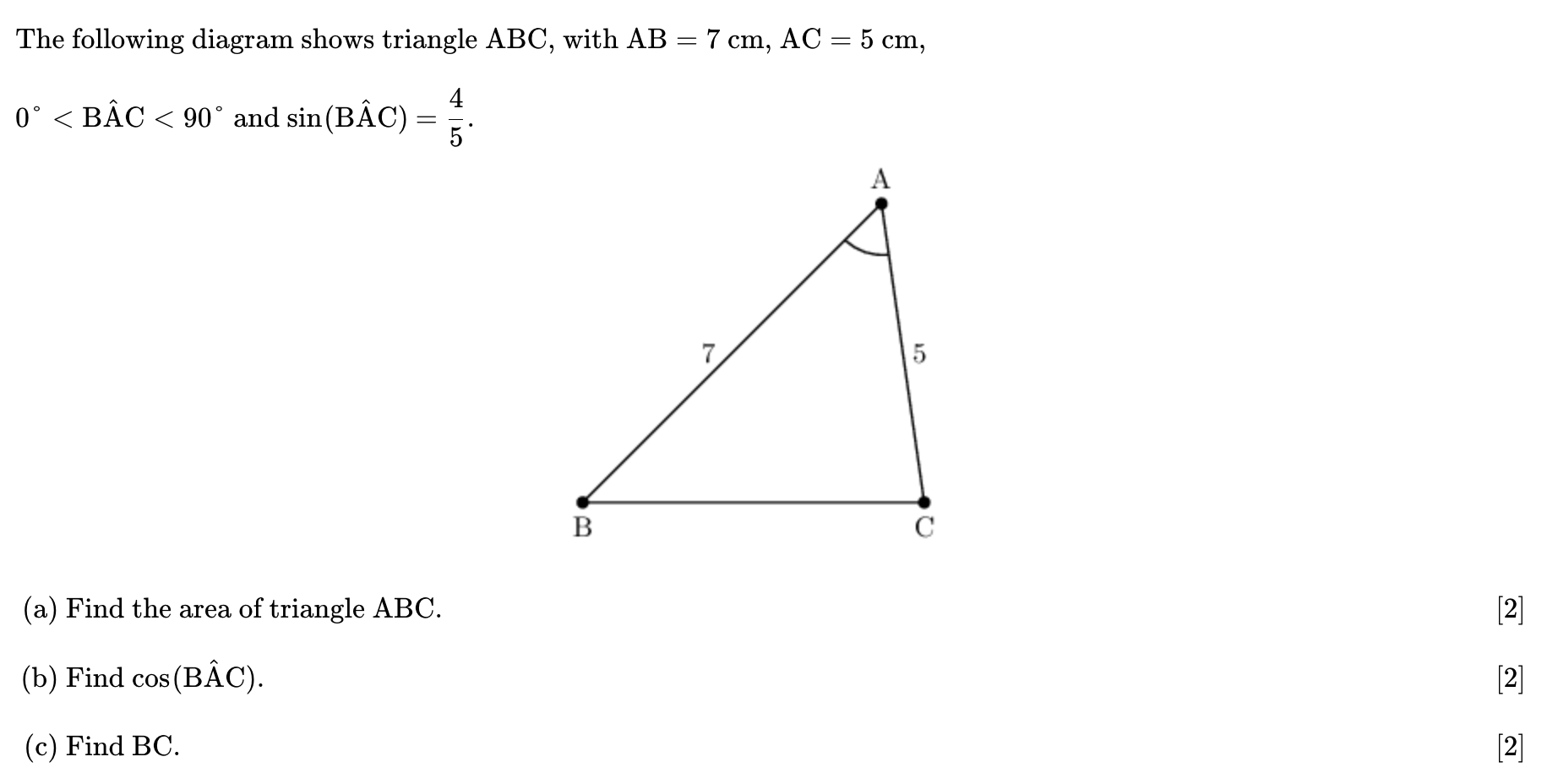 Real and abstract problem solving
A typical AI SL exam question
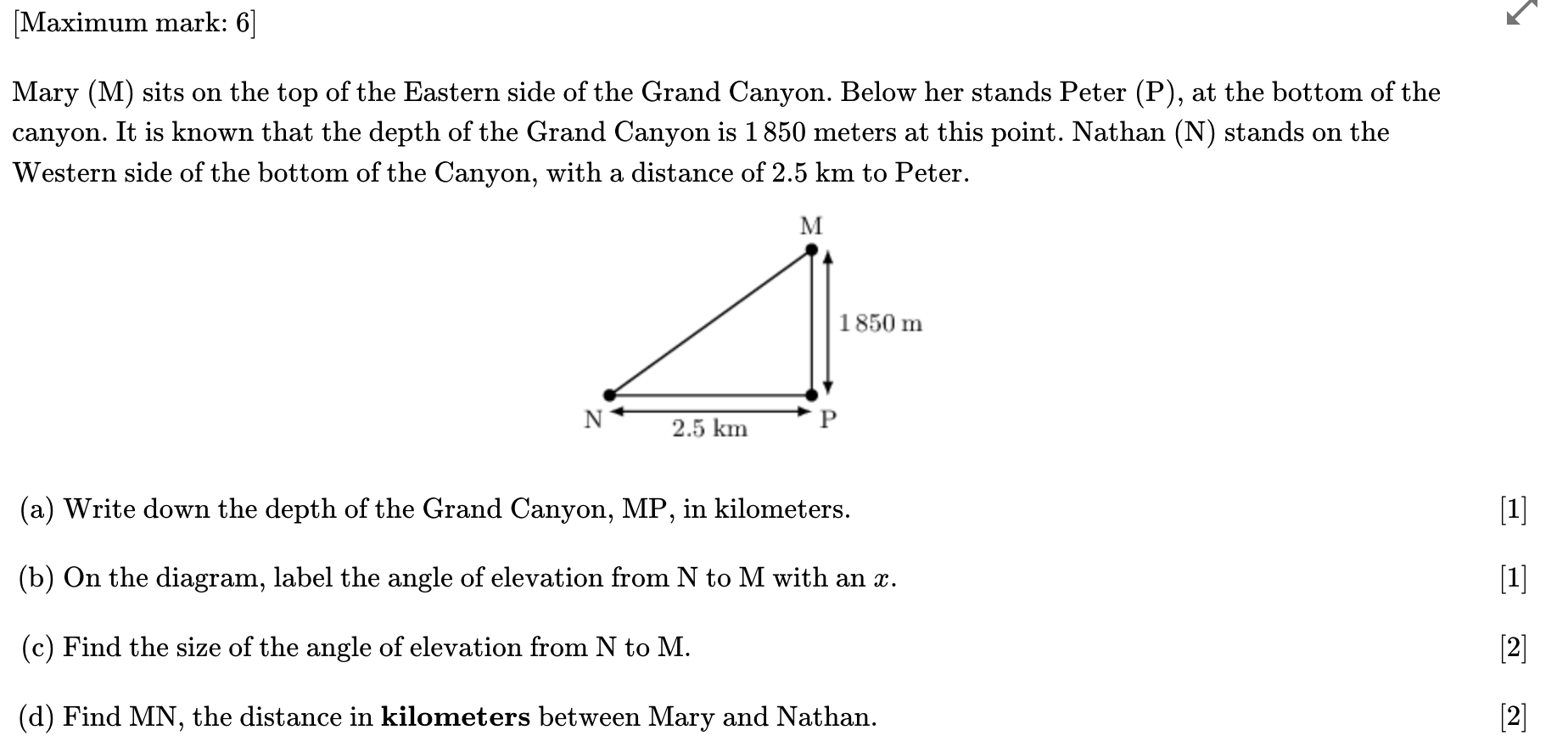 Real problem solving
A typical AA HL exam question
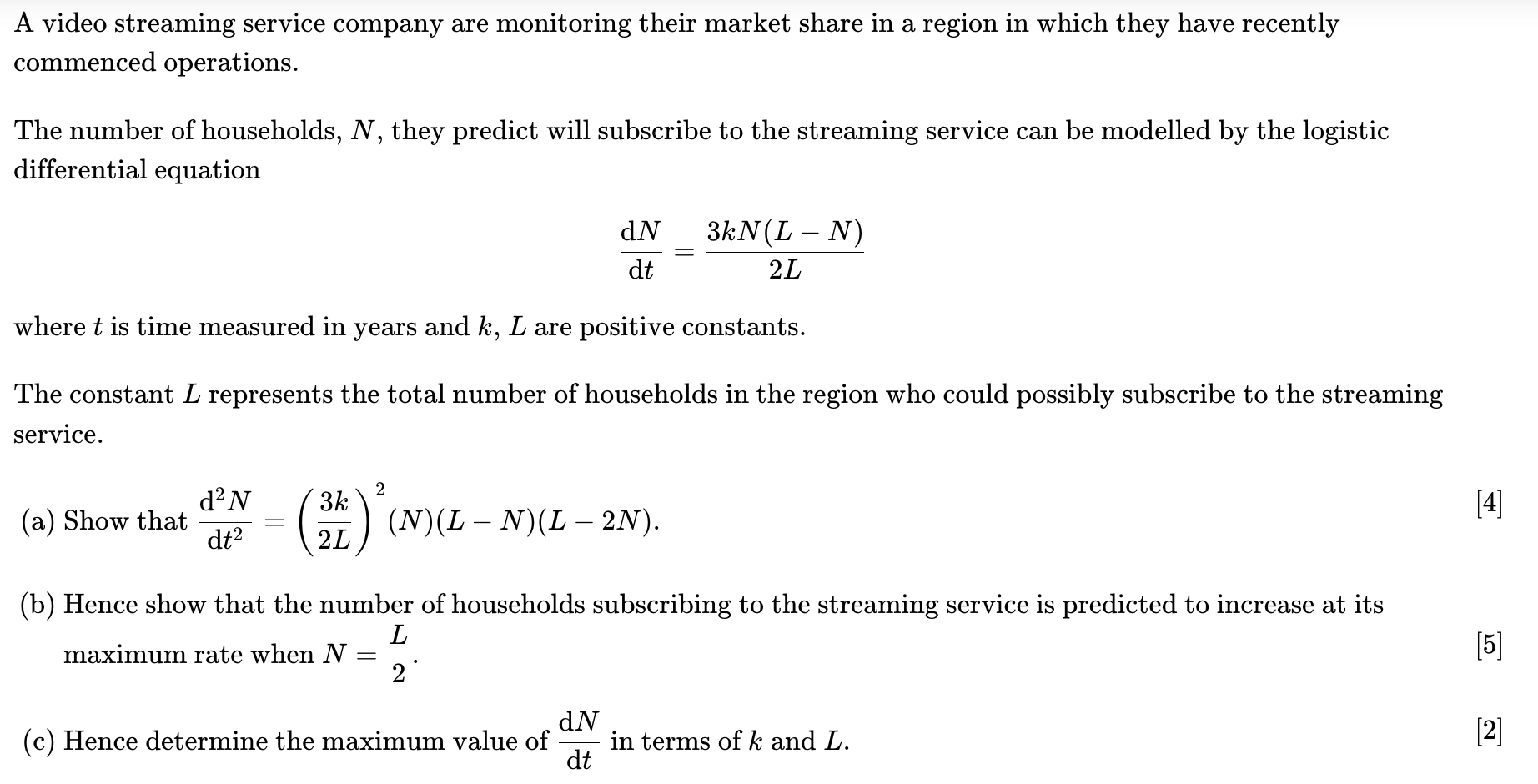 Focus on pure and abstract Mathematics
A typical AI HL exam question
Focus on applied and contextual Mathematics
The GDC
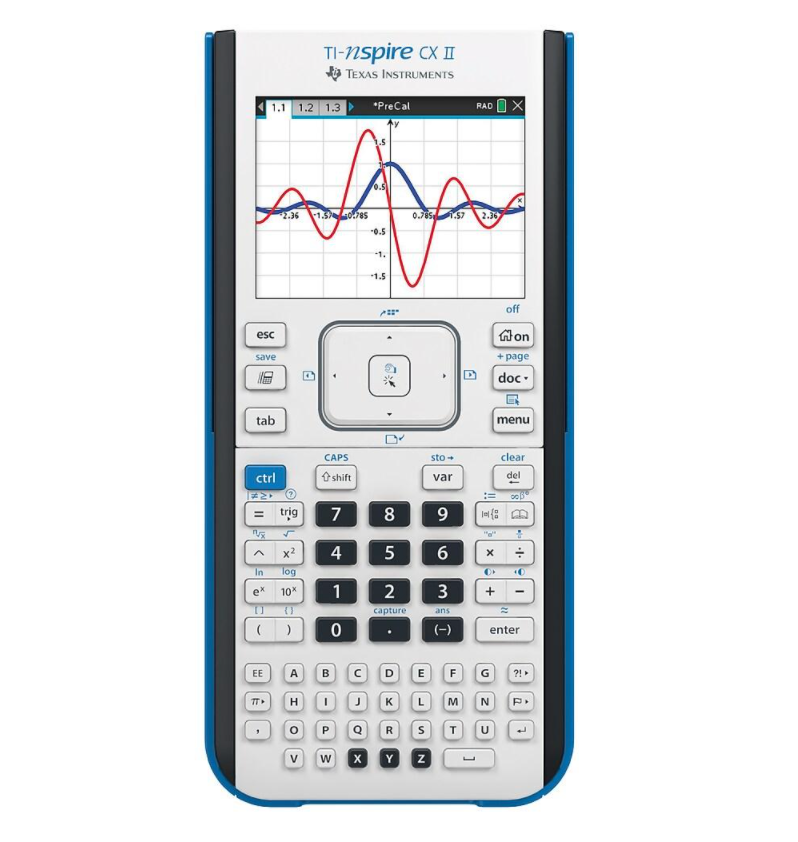 All IB Mathematics students need a TI Nspire CX II Graphical Display Calculator (GDC).
You’ll need this for every Maths lesson! 
Please buy this exact model, no other GDC models will be taught. 
Buying new is recommended and keeping the box. Bring this box to your first few Maths lessons. This box comes with software that you will need for your IA.
AI need the GDC for all exams. 
The course is 100% GDC focused.
AA is 50% GDC focused.
Students have one non-GDC exam paper.
The IA
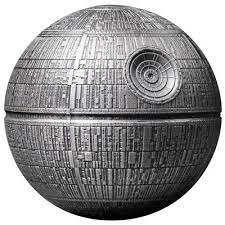 All students will write their own Internal Assessment (IA).
This is worth 20% of all students final Maths grade. 
This IA is their own project that explores an idea or question using Mathematics. 
Past ideas have included:
The Mathematical modelling of the Death Star using calculus.
Working out where the next Singapore MRT station should be using Voronoi diagrams.
Discovering if there is a statistical relationship between mental mathematics and student wellbeing.
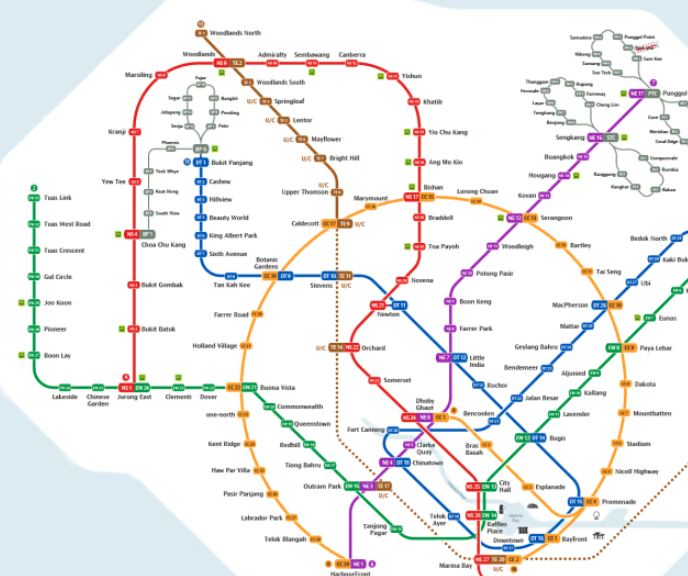 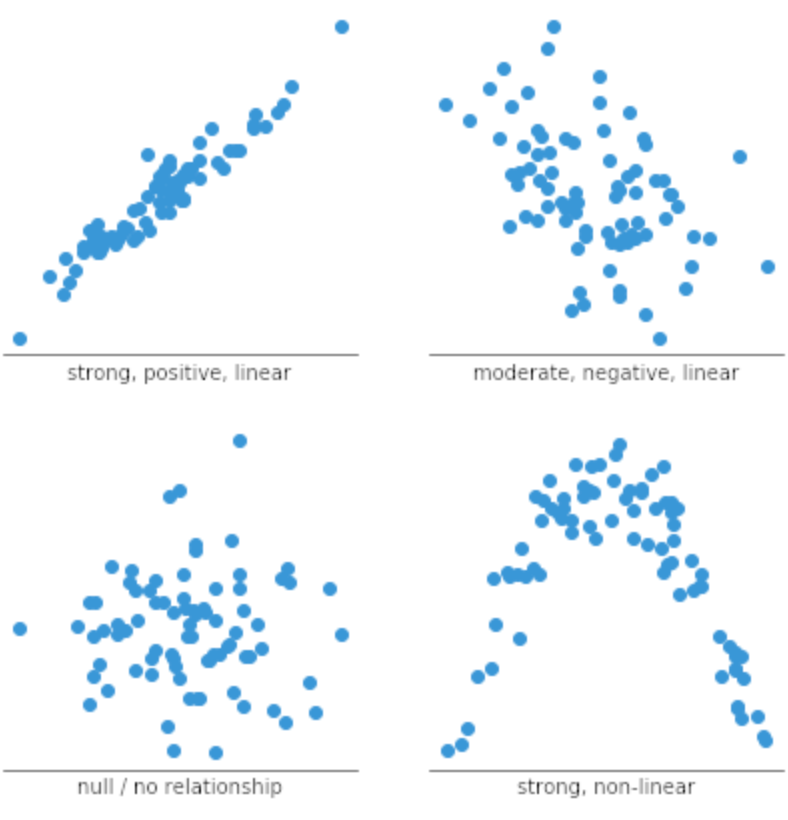 What course is right for you?
To help you decide:
You will have one or two taster lessons (AA vs AI SL, AA vs. AI HL). 
You have had this introduction session and have access to these slides and a myriad of other resources via FireFly. 
You can talk it through with your Maths teacher, Ms. Staple (Head of IB Mathematics in S1-12) or a University Counsellor.
What we recommend for you..
Is higher level for you…
Higher Level in Mathematics is a HUGE commitment! 
It is a big step up from iGCSE Maths and the subjects taught go above and beyond.
We only recommend to students that TRULY LOVE Maths and are committed to working hard on it outside of lessons.
An A* in iGCSE will not transfer straight to a 7 in HL! Expect grades 3 and 4 as you adjust to the course.
The Maths departments commitment
The DCSG Maths team are committed to your success at IB. 
We want the very best for you and will always work with you throughout all the ups and downs that IB Maths throws at you. 
This is why we will recommend which course we think will suit you best based on:
Current iGCSE progress and course studied
Your overall ATL skills and a holistic picture 
Your future aspirations and goals
Our long-term expertise and experience of supporting DCSG students at IB.
The IB Maths Mountain
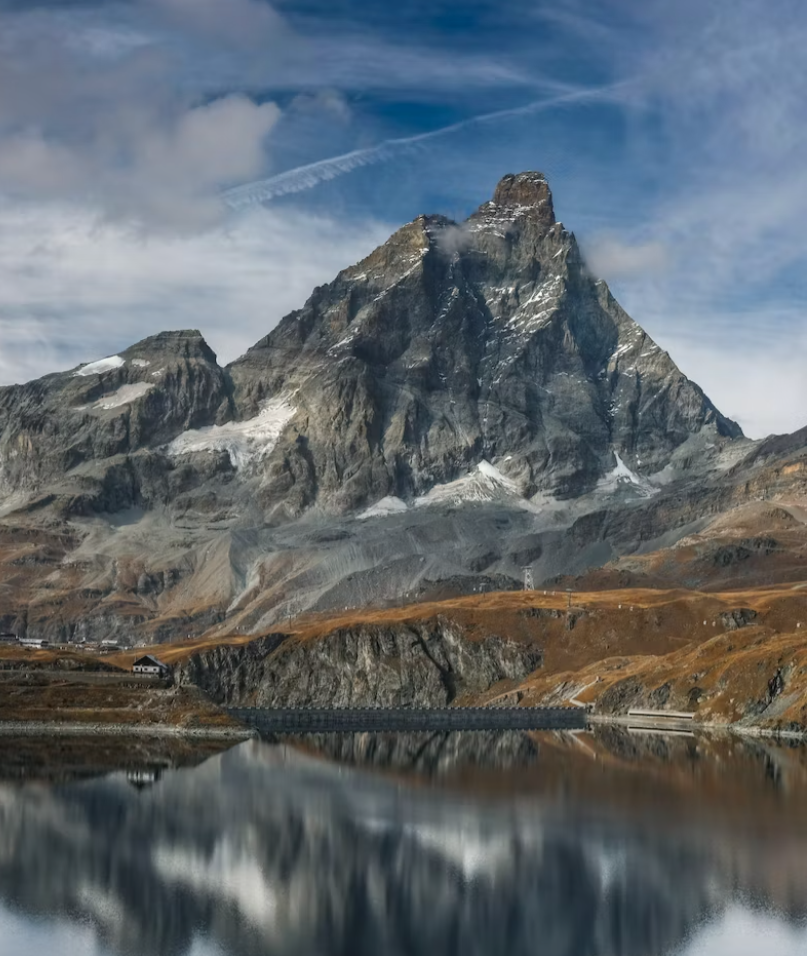 It is possible for all students to succeed in IB Mathematics if they are:
Willing to try new ways of working and strategies.
Work hard outside of lessons.
Persevere when times get tough and ask for help when it becomes too much! 
Keep talking to their Maths teacher about how it’s going and ask questions.
Have high but realistic expectations, using their CEM targets to support final picture for grades! 
Utilise the support that is in place
Outside of lesson support from their Maths teacher or one of other 16 teachers
Maths IB Drop–in CCA
Mematical mentoring/ coaching from Ms. Staple.
Key IB Mathematics Resources
We also have school  access to Kognity with all 4 courses available.
There are also head start IB Maths courses available on Dr Frost! 
There will be an IB Maths Drop-In CCA running all year in S1-12. 
If you really want to level up. Grab yourself a Gold Subscription to Revision Village.
FireFly – click here for full student access to all our resources.
This includes:
The IB Maths Guides.
The DCSG IB Maths Course Overviews
The Haesse textbooks
The Oxford textbooks
The Hodder textbooks and exam practice books. 
The formula booklets
Past exam questions
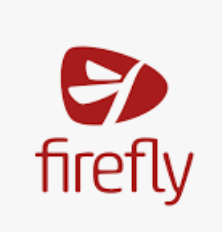 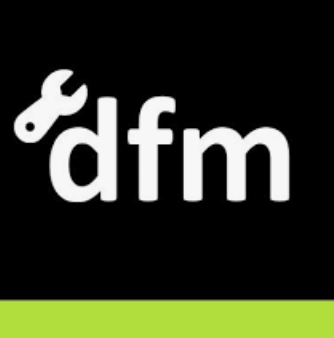 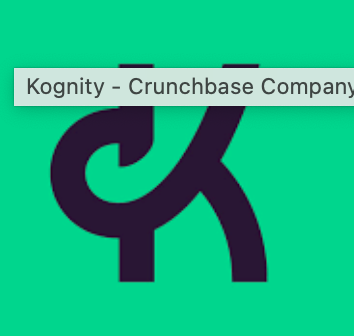 What to do if you’re already worried?
Know that worrying about IB and Maths is a normal experience for students (and parents). 
Speak to your Maths teacher about it! 
Or speak to Ms. Staple (Head of IB Maths) – S1-12s door is always open! 
Try a different approach with your teachers support.
Work hard, persevere and ask questions during your iGCSE Maths preparation.
Start working on topics you already find hard in Maths using the myriad resources on the previous slide. 
Utilise the support you have in school!
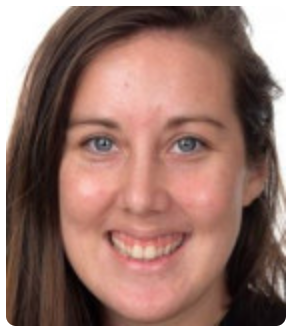 Ms. Staple is always here for any worries, questions and general Mathematical advise!